Школьный спортивный клуб  «Надежда» МАОУ «Шелокшанская ОШ»
Год создания ШСК (в соответствии с Всероссийским реестром) _2015_____
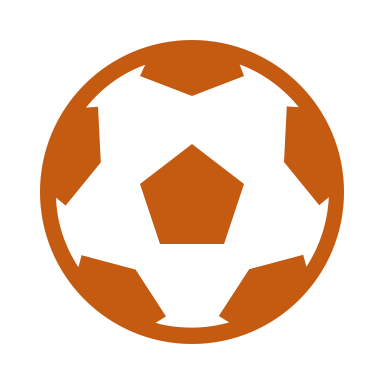 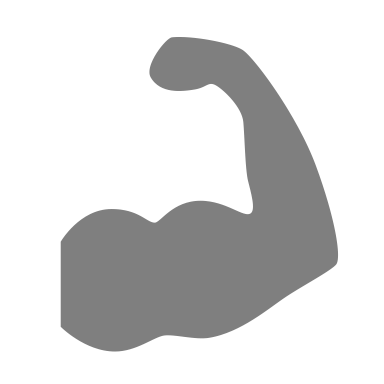 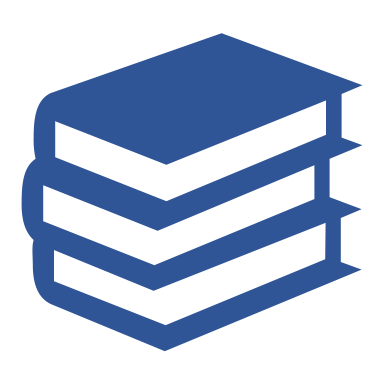 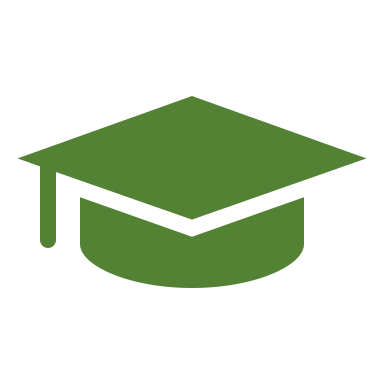 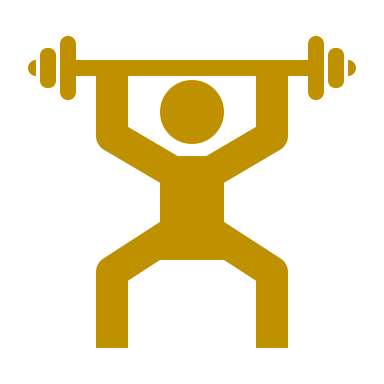